ŠTEVILAOD 11 DO 20
9
7
3
5
1
PONOVIMO.  GLASNO PREBERI ŠTEVILA.
2
6
10
9
8
PONOVIMO. GLASNO PREBERI ŠTEVILA.
3
7
1
5
6
8
10
4
2
9
PONOVIMO. GLASNO PREBERI ŠTEVILA.
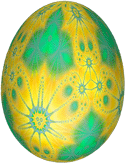 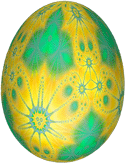 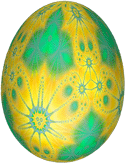 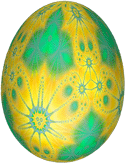 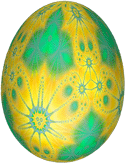 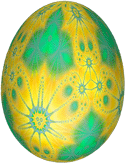 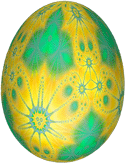 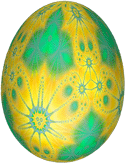 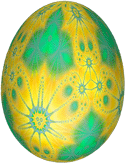 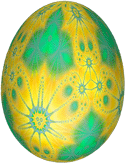 10
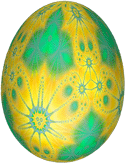 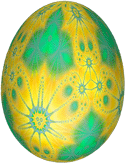 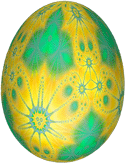 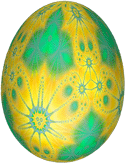 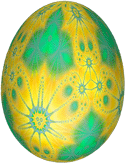 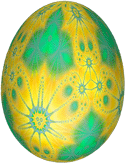 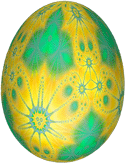 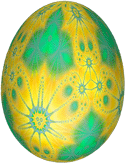 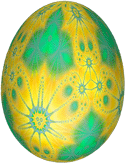 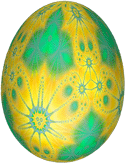 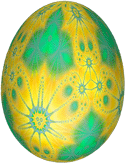 11
ENAJST
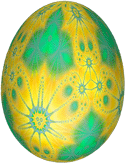 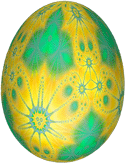 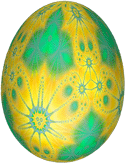 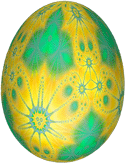 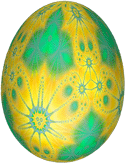 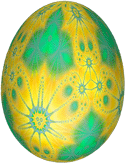 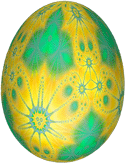 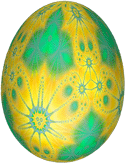 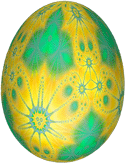 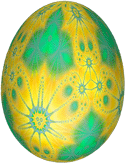 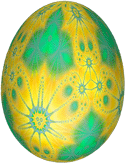 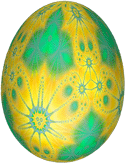 12
DVANAJST
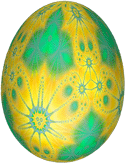 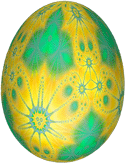 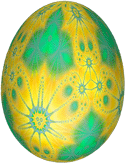 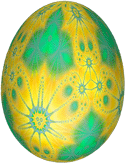 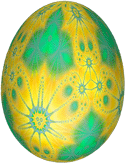 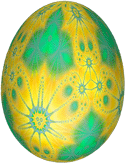 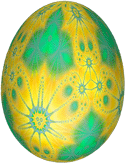 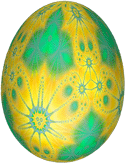 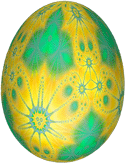 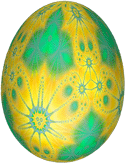 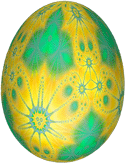 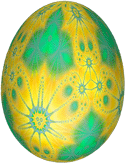 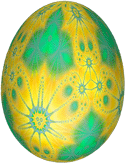 13
TRINAJST
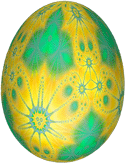 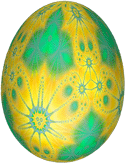 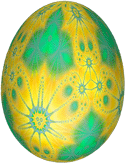 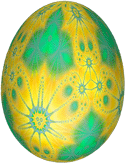 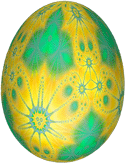 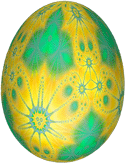 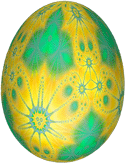 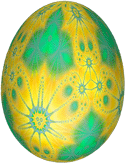 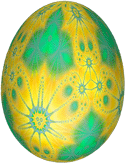 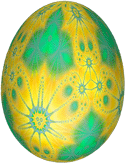 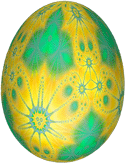 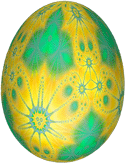 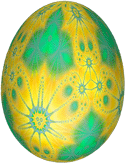 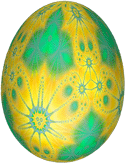 14
ŠTIRINAJST
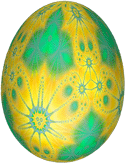 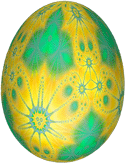 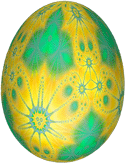 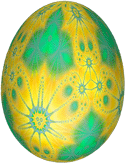 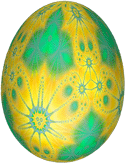 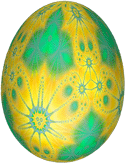 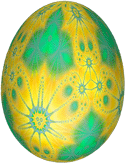 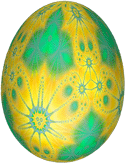 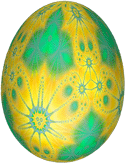 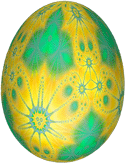 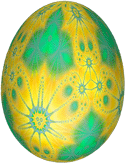 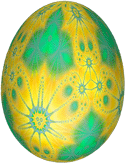 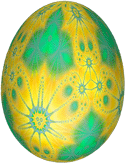 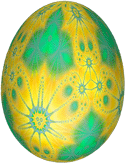 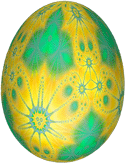 15
PETNAJST
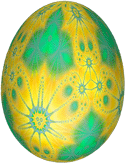 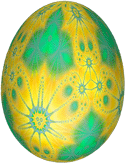 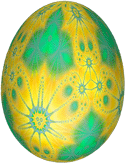 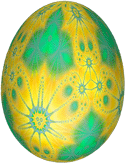 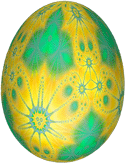 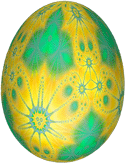 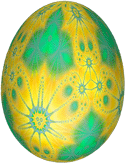 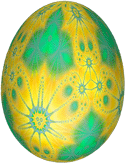 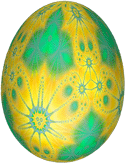 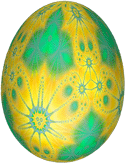 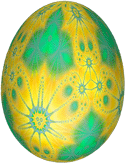 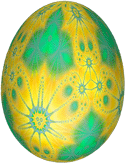 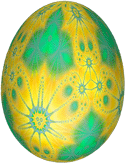 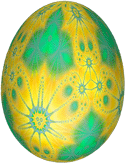 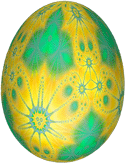 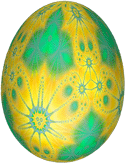 16
ŠESTNAJST
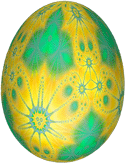 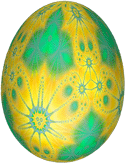 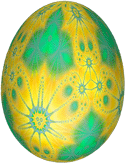 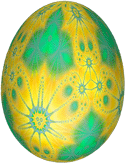 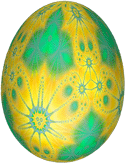 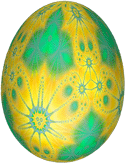 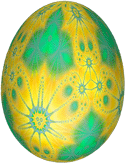 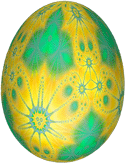 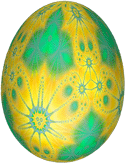 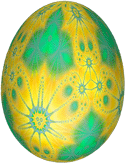 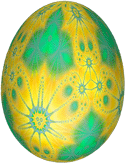 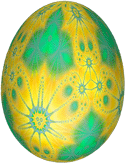 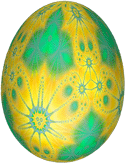 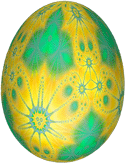 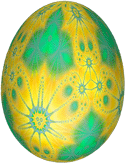 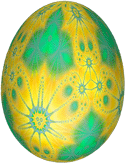 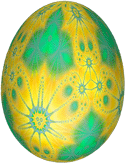 17
SEDEMNAJST
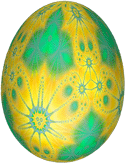 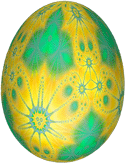 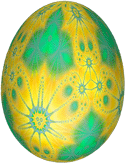 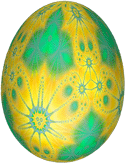 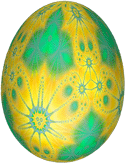 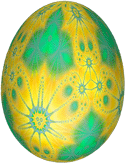 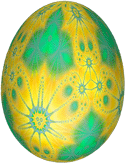 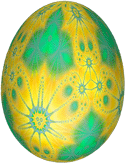 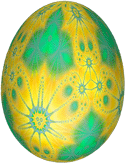 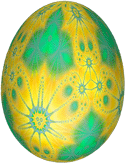 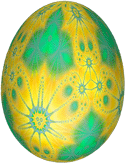 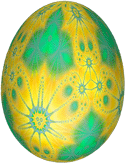 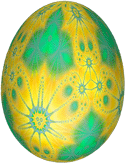 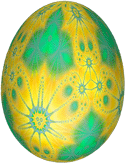 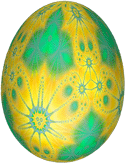 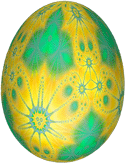 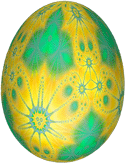 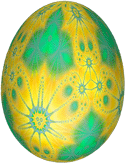 18
OSEMNAJST
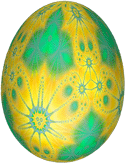 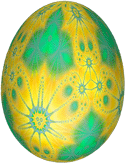 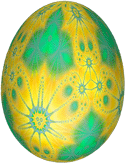 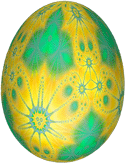 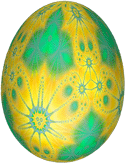 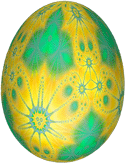 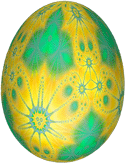 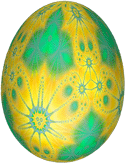 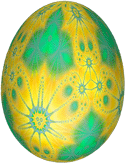 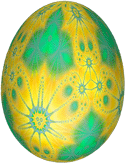 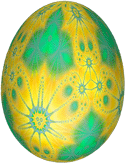 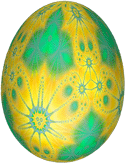 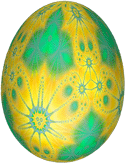 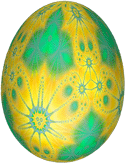 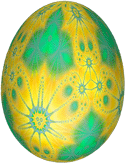 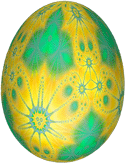 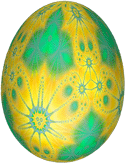 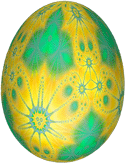 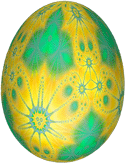 19
DEVETNAJST
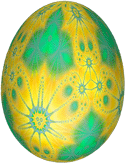 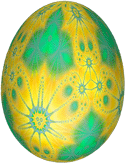 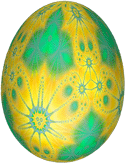 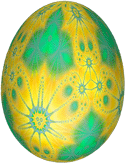 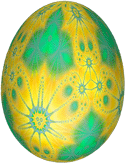 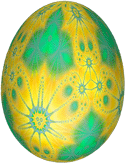 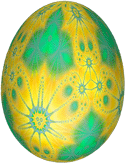 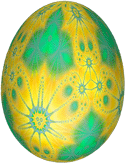 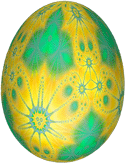 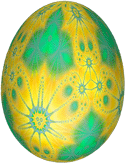 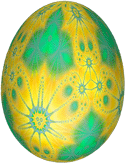 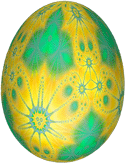 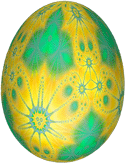 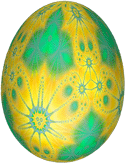 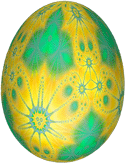 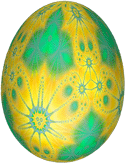 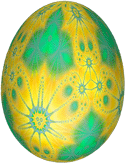 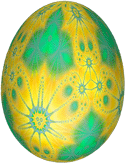 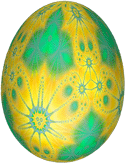 20
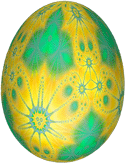 DVAJSET
ŠTEJMO OD NAJMANJŠEGA DO NAJVEČJEGA ŠTEVILA.
1,  2,  3,  4,  5,  6,  7,  8,  9, 10, 11, 12, 13, 14, 15, 16, 17, 18, 19, 20
ŠTEJMO OD NAJVEČJEGA DO NAJMANJŠEGA ŠTEVILA.
20, 19, 18, 17, 16, 15, 14, 13, 12, 11, 10, 9, 8, 7, 6, 5, 4, 3, 2, 1
UREDI ŠTEVILA OD NAJMANJŠEGA DO NAJVEČJEGA 
(USTNO).
7
11
9
15
1
UREDI ŠTEVILA OD NAJVEČJEGA DO NAJMANJŠEGA 
(USTNO).
6
12
10
13
8
15
TAKO, SPOZNALI SMO ŠTEVILA:  
11, 12, 13, 14, 15, 16, 17, 18, 19 IN 20.
VIDIŠ, DA NI TEŽKO ŠTETI ČEZ 10.
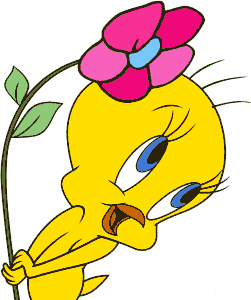